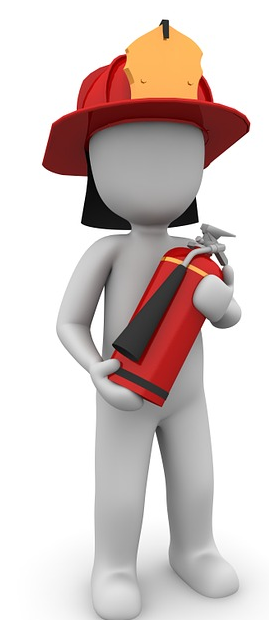 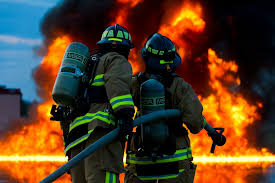 Chemie IHF 2
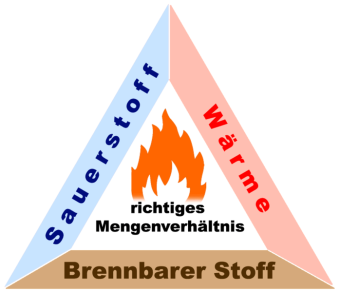 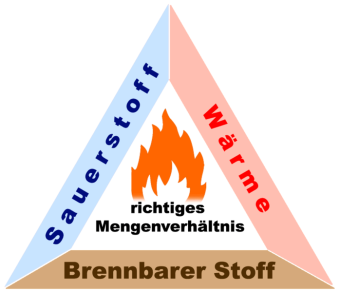 1. Welche Bedingungen      benötigt eine      Verbrennung?
8. Wie kann man     Brände löschen?
2. Können Metalle     brennen?
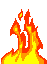 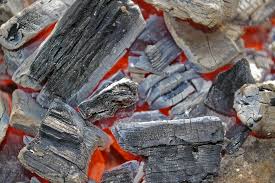 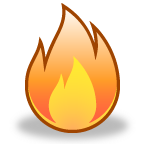 7. Wie ändert sich     die Masse bei     Verbrennungen?
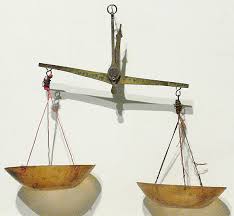 3. Was passiert bei der      Verbrennung von Eisen?
Brände undBrandbekämpfung
ChemischeReaktion
Eisen + Sauerstoff  Eisenoxid
Oxidation
6. Wie können wir uns den Aufbau von Eisenoxid auf der Teilchenebene erklären?
4. Welche Rolle spielt die      Energie bei Verbrennungen?
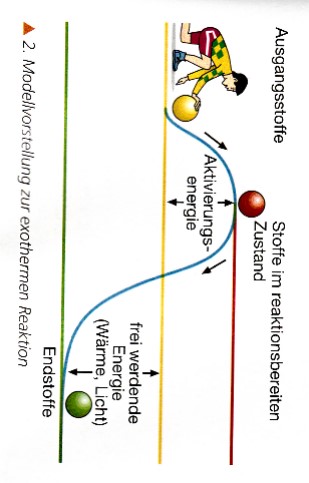 5. Wie funktionieren     ThermaCare-     Wärmekissen?
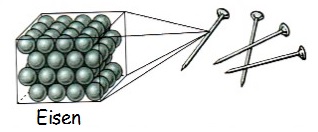 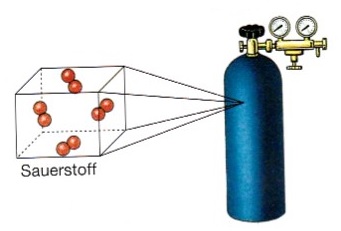 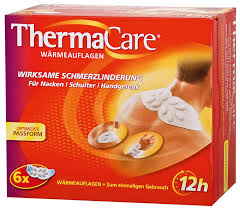 aus.: Blickpunkt Chemie 1 Schroedel 2012
aus: Blickpunkt Chemie 1 Schroedel 2012